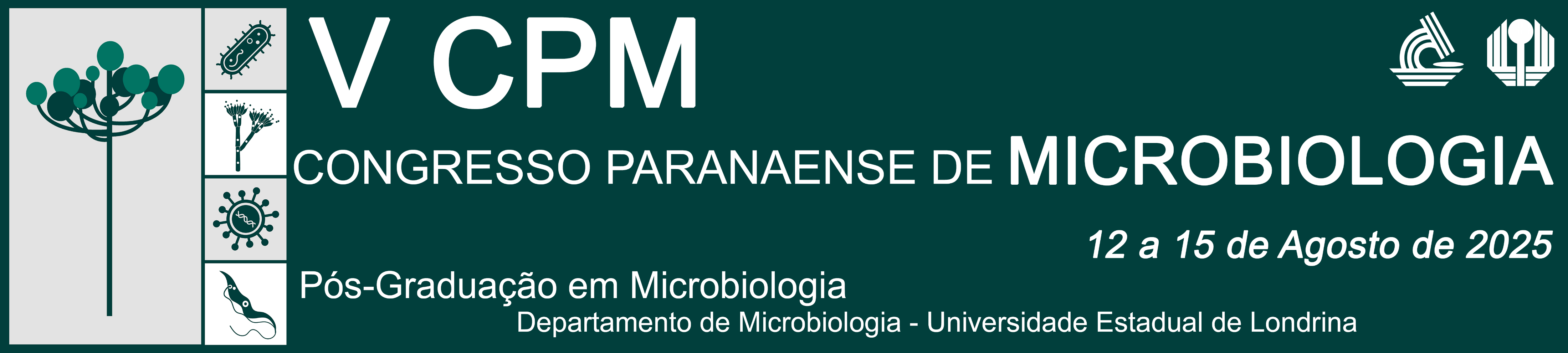 TÍTULO (Arial 60 em Negrito)
Oswaldo Cruz¹, Edward Jenner¹.... (Arial 44 – Negrito apenas nome do Apresentador)
1 Universidade, Departamento, Cidade, Estado, País; 2 Universidade, Departamento, Cidade, Estado, País. (Arial 32)
INTRODUÇÃO
DISCUSSÃO
A fonte utilizada na apresentação deve ser Arial, com tamanho entre 32 a 36, alinhamento justificado e espaçamento simples.

Nesta seção, é necessário explicitar de forma breve e objetiva, o contexto do caso, sua relevância clínica e científica, bem como a justificativa para sua apresentação.

É permitido o uso de imagens para complementar a apresentação.
A fonte utilizada na apresentação deve ser Arial, com tamanho entre 32 a 36, alinhamento justificado e espaçamento simples.

Comparar o caso com a literatura existente, destacando aspectos relevantes, desafios diagnósticos e terapêuticos, além da importância para a área de estudo.

Será permitida a inserção de tabelas, gráficos e imagens com fontes menores, desde que a formatação seja visível, com fontes no tamanho mínimo de 24.

É permitido o uso de imagens para complementar a apresentação.
DESCRIÇÃO DO CASO
CONCLUSÃO
A fonte utilizada na apresentação deve ser Arial, com tamanho entre 32 a 36, alinhamento justificado e espaçamento simples.

Expor detalhadamente o histórico clínico do paciente, incluindo sinais e sintomas, exames laboratoriais e de imagem, diagnóstico e evolução do quadro clínico.

É permitido o uso de imagens para complementar a apresentação.
A fonte utilizada na apresentação deve ser Arial, com tamanho entre 32 a 36, alinhamento justificado e espaçamento simples.
Descreva a(s) principal(is) conclusão(ões) obtidas a partir dos dados e das análises realizadas sobre eles, destacando as implicações e resultados relevantes.
REFERÊNCIAS
A fonte utilizada na apresentação deve ser Arial, com tamanho entre 20 a 32, alinhamento justificado e espaçamento simples.

Referências utilizadas no trabalho devem ser apresentadas conforme as normas de citação e formatação ABNT, listando todas as fontes consultadas durante a elaboração do estudo.
SUPORTE FINANCEIRO
A fonte utilizada na apresentação deve ser Arial, com tamanho entre 20 a 32, alinhamento justificado e espaçamento simples
.É permitido o uso de imagens para ilustrar as informações referentes aos apoios financeiros, desde que apresentem formatação adequada e visível..